Universidade Federal de PelotasEspecialização em saúde da famíliaMELHORIA DA ATENÇÃO À SAÚDE DOS PORTADORES DE HIPERTENSÃO ARTERIAL SISTÊMICA E DE DIABETES MELLITUS DA UNIDADE BÁSICA DE SAÚDE MELANCIAS, SÃO FRANCISCO DO PIAUÍ-PI
Vanessa Feitosa Quaresma de Carvalho
Orientadora: Patrícia Osório Guerreiro
Introdução
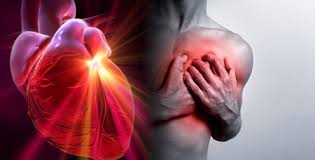 Alta prevalência de HAS
Complicações com alta morbimortalidade
Sensíveis às ações da atenção primária à saúde
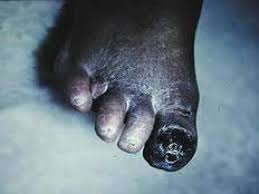 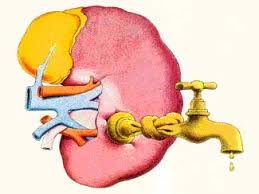 São Francisco do Piauí
5.570 habitantes
3 equipes de ESF: Médico, enfermeiro, técnico de enfermagem, ACSs, cirurgião-dentista e ACD
1 NASF: Psicóloga, fisioterapeuta e nutricionista

Um hospital de pequeno porte
Duas ambulâncias básicas do SAMU
CRAS, Conselho tutelar
PS de Melancias
Área rural
1.463 habitantes
Cerca de 40 localidades  
ESF + NASF
Dificuldades de transporte e comunicação
HAS e DM no PS de Melancias
Cobertura de 47% para HAS e 31% para DM
Ausência de registros adequados, sem possibilidade de avaliar indicadores de qualidade
Monitoramento e busca ativa com falhas
Ausência de grupos educativos fixos
Insumos insuficientes
Farmácia na UBS com deficiências no estoque
Exames em área urbana ou outros municípios
Objetivo Geral
Melhorar a atenção à saúde dos portadores de hipertensão arterial sistêmica e diabetes mellitus da unidade básica de saúde de Melancias, em São Francisco do Piauí-PI.
Metodologia
Projeto de intervenção realizado entre 11 de agosto e 30 de outubro de 2014
Reuniões de equipe
Levantamento de prontuários, atualização cadastral e inclusão no programa
Discussão de casos 
Capacitação profissional
Programação de estratégias
Mutirões nas localidades
Educação em saúde
Busca ativa
Rastreamento
Atendimento clínico
Avaliação do tratamento
Estratificação do risco cardiovascular
Exames complementares
Saúde bucal
Mutirões nas localidades
Melancias, Jatobá, Golfos, Malhada Grande, Pé-do-Morro, Pobre, Jenipapeiro, Cantinho, Campo Alto, Lago do Barro, Pindova e Queimadas.
Visitas domiciliares
Pacientes com vulnerabilidades

Nas localidades que receberam mutirões e em Retiro, Baixa Velha, Caraíbas, Tinguis, Jurema Preta, Gado Velhaco, Branca
Objetivos, metas e resultados
Resultados obtidos através de planilha de coleta de dados ao longo da intervenção
Objetivo 1: Ampliar a cobertura aos hipertensos e/ou diabéticos
Gráfico 1 – Cobertura do programa de atenção ao hipertenso na unidade de saúde
Meta 1.1: Cadastrar 67% dos hipertensos da área de abrangência no Programa de Atenção à Hipertensão Arterial e à Diabetes Mellitus da unidade de saúde

Resultado: 47% no início (138)  81% após intervenção (181)
Objetivo 1: Ampliar a cobertura aos hipertensos e/ou diabéticos
Gráfico 2 - Cobertura do programa de atenção ao diabético na unidade de saúde
Meta 1.2: Cadastrar 51% dos diabéticos da área de abrangência no Programa de Atenção à Hipertensão Arterial e à Diabetes Mellitus da unidade de saúde

Resultado: 31% no início (26) 65% após intervenção (36)
Objetivo 2: Melhorar a qualidade da atenção a hipertensos e/ou diabéticos.
Gráfico 3 - Proporção de hipertensos com o exame clínico em dia de acordo com o protocolo
Meta 2.1: Realizar exame clínico apropriado em 100% dos hipertensos

Resultado: 94% dos hipertensos (170)
Objetivo 2: Melhorar a qualidade da atenção a hipertensos e/ou diabéticos
Gráfico 4 - Proporção de diabéticos com o exame clínico em dia de acordo com o protocolo
Meta 2.2: Realizar exame clínico apropriado em 100% dos diabéticos 

Resultado: 94% dos diabéticos (34)
Objetivo 2: Melhorar a qualidade da atenção a hipertensos e/ou diabéticos
Gráfico 5 - Proporção de hipertensos com os exames complementares em dia de acordo com o protocolo
Meta 2.3: Garantir a 100% dos hipertensos a realização de exames complementares em dia de acordo com o protocolo do Ministério da Saúde

Resultado: 62% dos hipertensos (113)
Objetivo 2: Melhorar a qualidade da atenção a hipertensos e/ou diabéticos
Gráfico 6 - Proporção de diabéticos com os exames complementares em dia de acordo com o protocolo
Meta 2.4: Garantir a 100% dos diabéticos a realização de exames complementares em dia de acordo com o protocolo

Resultado: 62% dos diabéticos (23)
Objetivo 2: Melhorar a qualidade da atenção a hipertensos e/ou diabéticos
Gráfico 7 - Proporção de hipertensos com prescrição de medicamentos da Farmácia Popular/Hiperdia priorizada.
Meta 2.5: Priorizar a prescrição de medicamentos da farmácia popular para 100% dos hipertensos cadastrados na unidade de saúde

Resultado: 90% dos hipertensos (144)
Objetivo 2: Melhorar a qualidade da atenção a hipertensos e/ou diabéticos
Gráfico 8 - Proporção de diabéticos com prescrição de medicamentos da Farmácia Popular/Hiperdia priorizada.
Meta 2.6: Priorizar a prescrição de medicamentos da farmácia popular para 100% dos diabéticos cadastrados na unidade de saúde

Resultado: 87,5% dos diabéticos (28)
Objetivo 2: Melhorar a qualidade da atenção a hipertensos e/ou diabéticos
Gráfico 9 - Proporção de hipertensos com avaliação da necessidade de atendimento odontológico.
Meta 2.7: Realizar avaliação da necessidade de atendimento odontológico em 100% dos hipertensos

Resultado: 94% dos hipertensos (170)
Objetivo 2: Melhorar a qualidade da atenção a hipertensos e/ou diabéticos
Gráfico 10 - Proporção de diabéticos com avaliação da necessidade de atendimento odontológico
Meta 2.8: Realizar avaliação da necessidade de atendimento odontológico em 100% dos diabéticos

Resultado: 94% dos diabéticos (34)
Objetivo 3. Melhorar a adesão de hipertensos e/ou diabéticos ao programa
Gráfico 11 - Proporção de hipertensos faltosos às consultas com busca ativa
Meta 3.1:  Buscar 100% dos hipertensos faltosos às consultas na unidade de saúde conforme a periodicidade recomendada

Resultado: 100% dos hipertensos (181)
Objetivo 3. Melhorar a adesão de hipertensos e/ou diabéticos ao programa
Gráfico 12 - Proporção de diabéticos faltosos às consultas com busca ativa
Meta 3.2: Buscar 100% dos diabéticos faltosos às consultas na unidade de saúde conforme a periodicidade recomendada.

Resultado: 100% dos diabéticos (36)
Objetivo 4. Melhorar o registro das informações
Gráfico 13 - Proporção de hipertensos com registro adequado na ficha de acompanhamento
Meta 4.1: Manter ficha de acompanhamento de 100% dos hipertensos cadastrados na unidade de saúde

Resultado: 94% dos hipertensos (170)
Objetivo 4. Melhorar o registro das informações
Gráfico 14 - Proporção de diabéticos com registro adequado na ficha de acompanhamento
Meta 4.2: Manter ficha de acompanhamento de 100% dos diabéticos cadastrados na unidade de saúde

Resultado: 94% dos diabéticos (34)
Objetivo 5. Mapear hipertensos e diabéticos de risco para doença cardiovascular
Gráfico 15 - Proporção de hipertensos com estratificação de risco cardiovascular por exame clínico em dia
Meta 5.1: Realizar estratificação do risco cardiovascular em 100% dos hipertensos cadastrados na unidade de saúde

Resultado: 70% dos hipertensos (127)
Objetivo 5. Mapear hipertensos e diabéticos de risco para doença cardiovascular
Gráfico 16 - Proporção de diabéticos com estratificação de risco cardiovascular por exame clínico em dia
Meta 5.2: Realizar estratificação do risco cardiovascular em 100% dos diabéticos cadastrados na unidade de saúde

Resultado: 100% dos diabéticos (36)
Objetivo 6. Promover a saúde de hipertensos e diabéticos
Gráfico 17 - Proporção de hipertensos com orientação nutricional sobre alimentação saudável
Meta 6.1: Garantir orientação nutricional sobre alimentação saudável a 100% dos hipertensos

Resultado: 94% dos hipertensos (170)
Objetivo 6. Promover a saúde de hipertensos e diabéticos
Gráfico 18 - Proporção de diabéticos com orientação nutricional sobre alimentação saudável
Meta 6.2: Garantir orientação nutricional sobre alimentação saudável a 100% dos diabéticos

Resultado: 94% dos diabéticos (34)
Objetivo 6. Promover a saúde de hipertensos e diabéticos
Gráfico 19 - Proporção de hipertensos com orientação sobre a prática de  atividade física regular
Meta 6.3: Garantir orientação em relação à prática regular de atividade física a 100% dos pacientes hipertensos

Resultado: 94% dos hipertensos (170)
Objetivo 6. Promover a saúde de hipertensos e diabéticos
Gráfico 20 - Proporção de diabéticos que receberam orientação sobre a prática de atividade física regular
Meta 6.4: Garantir orientação em relação à prática regular de atividade física a 100% dos pacientes diabéticos

Resultado: 94% dos diabéticos (34)
Objetivo 6. Promover a saúde de hipertensos e diabéticos
Gráfico 21 - Proporção de hipertensos que receberam orientação sobre os riscos do tabagismo
Meta 6.5: Garantir orientação sobre os riscos do tabagismo a 100% dos pacientes hipertensos

Resultado: 94% dos hipertensos (170)
Objetivo 6. Promover a saúde de hipertensos e diabéticos
Gráfico 22 - Proporção de diabéticos que receberam orientação sobre os riscos do tabagismo
Meta 6.6: Garantir orientação sobre os riscos do tabagismo a 100% dos pacientes diabéticos.

Resultado: 94% dos diabéticos (34)
Objetivo 6. Promover a saúde de hipertensos e diabéticos
Gráfico 23 - Proporção de hipertensos que receberam orientação sobre higiene bucal
Meta 6.7: Garantir orientação sobre higiene bucal a 100% dos pacientes hipertensos

Resultado: 94% dos hipertensos (170)
Objetivo 6. Promover a saúde de hipertensos e diabéticos
Gráfico 24 - Proporção de diabéticos que receberam orientação sobre higiene bucal
Meta 6.8: Garantir orientação sobre higiene bucal a 100% dos pacientes diabéticos

Resultado: 94% dos diabéticos (34)
Discussão
Cobertura ampliada em 34% para HAS e DM
Melhoria importante dos indicadores de qualidade
Aproximação entre ações e a comunidade
Incorporação das ações à rotina do serviço
Experiências para a equipe de saúde
Discussão sobre grupos educativos regulares
Reflexão crítica
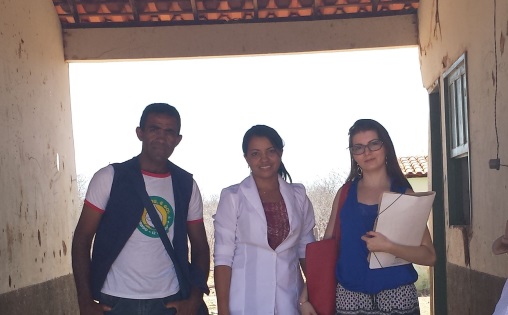 Humanização
Visão ampliada de saúde
Adaptação ao meio sociocultural
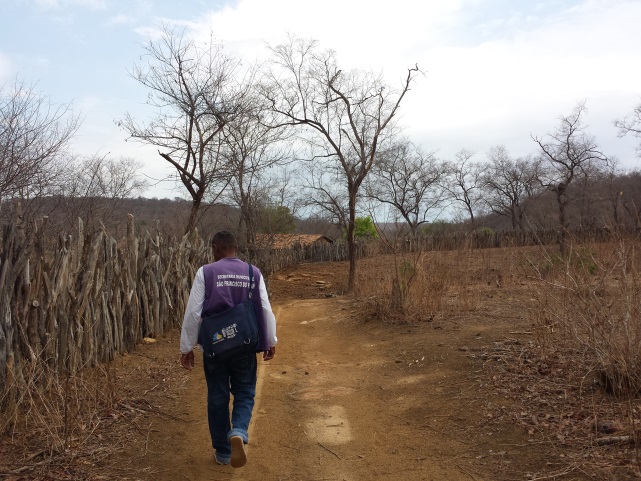 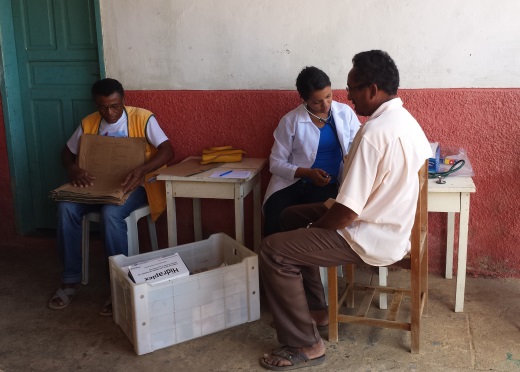 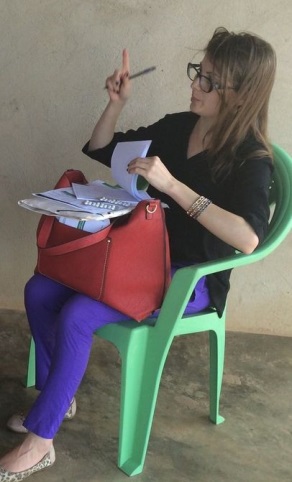 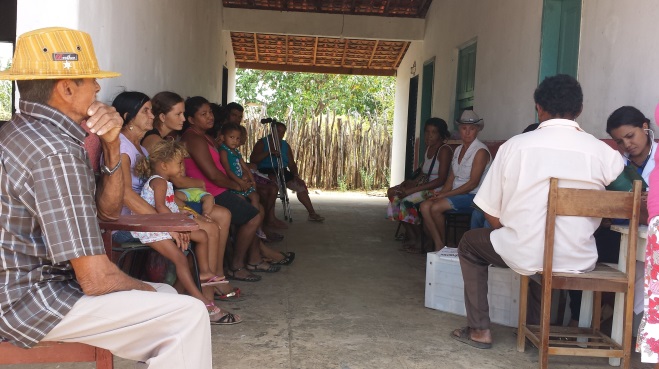 “A tarefa não é tanto ver aquilo que ninguém viu, mas pensar o que ninguém ainda pensou sobre aquilo que todo mundo vê.” 
Arthur Schopenhauer
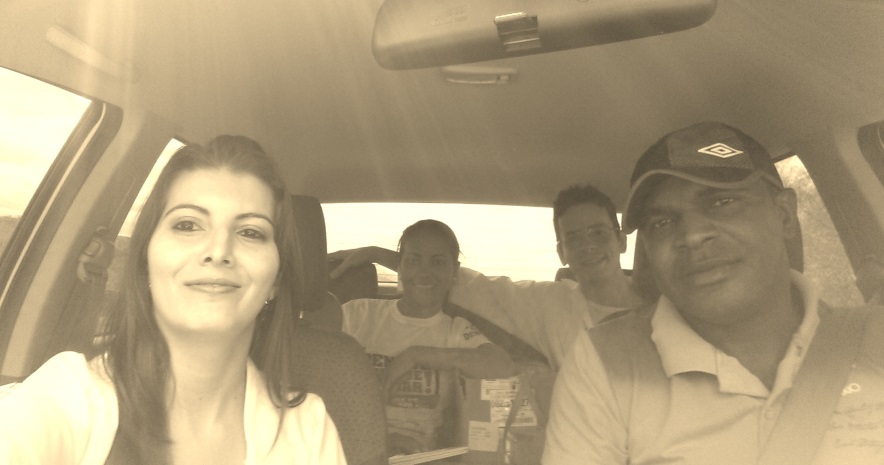 Obrigada!